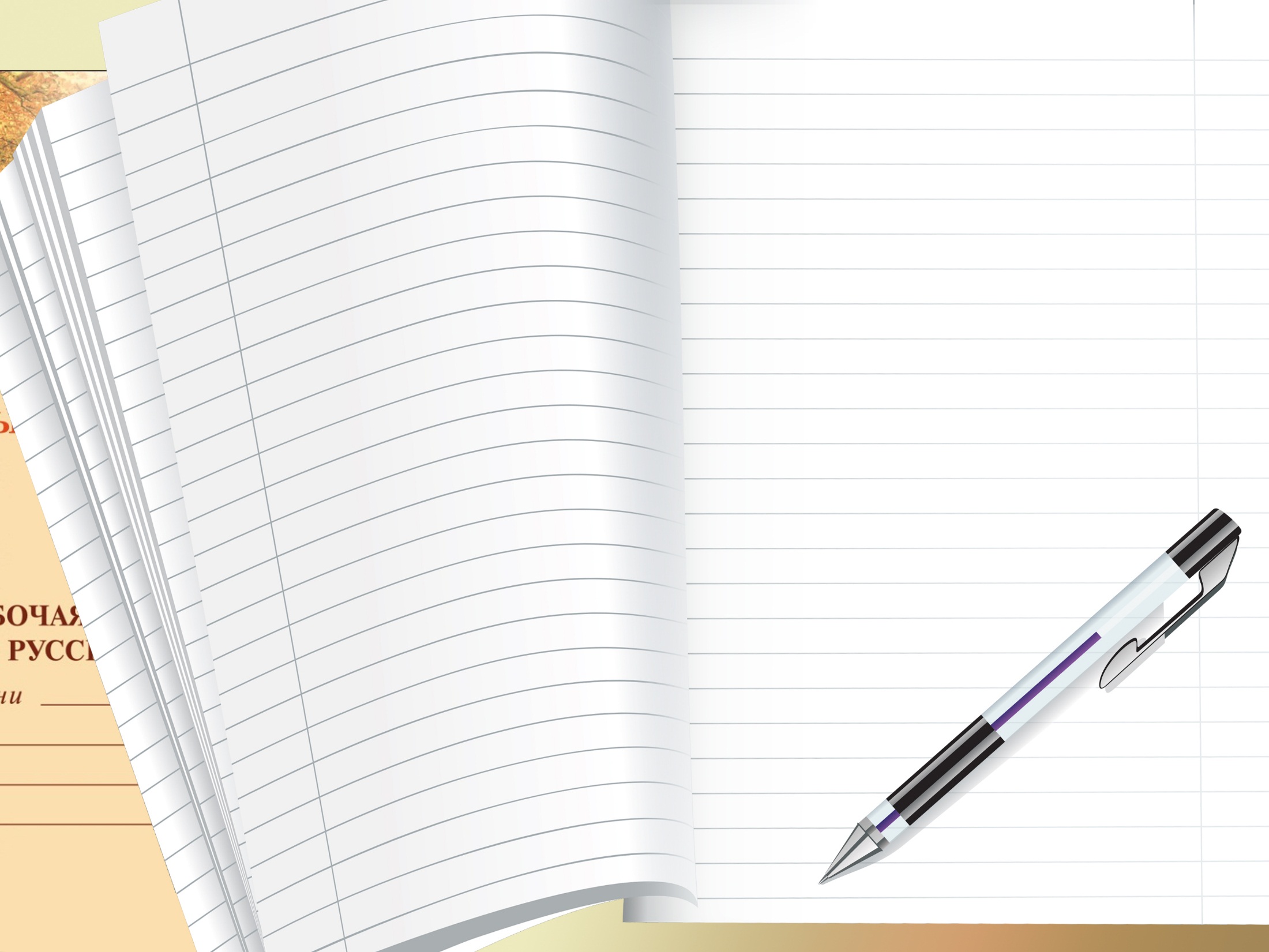 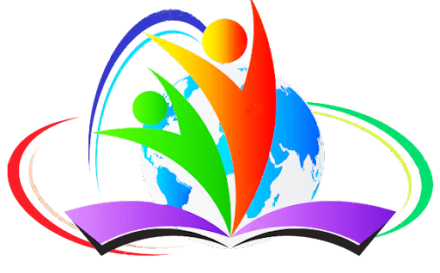 Образовательно - воспитательный проект    «Всему начало здесь, 
в краю родном»
Проект подготовили:
Е.В. Охрименко
Т.В. Карп
Т.П. Лешкевич
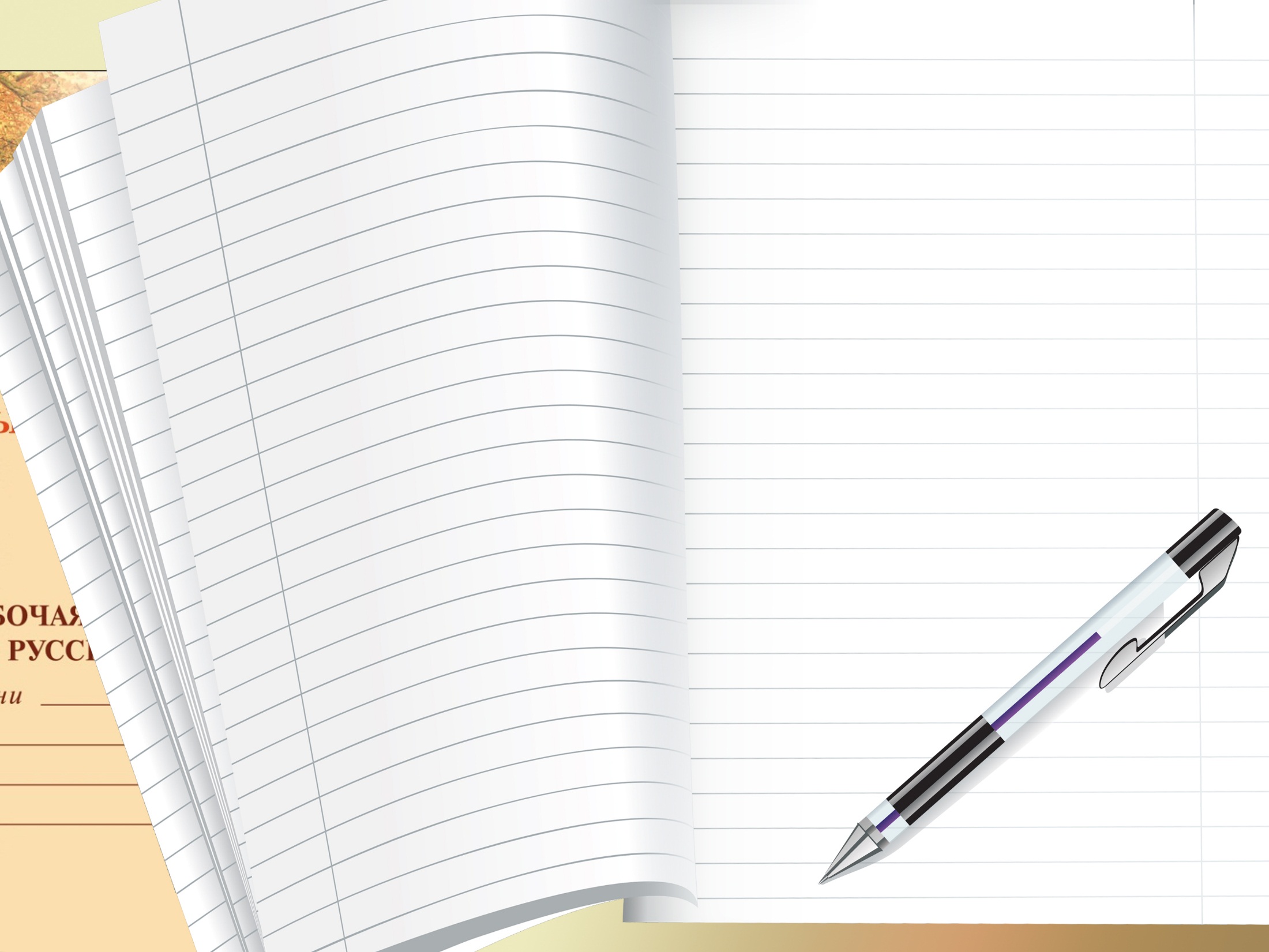 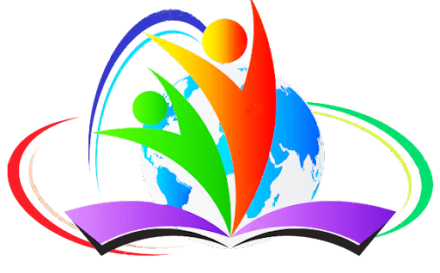 «Воспитывай и учи, ибо ты учитель. 
А значит, знай своих учеников, 
уважай в каждом из них человека. 
Не жди благодарности, ибо будут 
у тебя другие ученики, 
а у них – другие учителя».
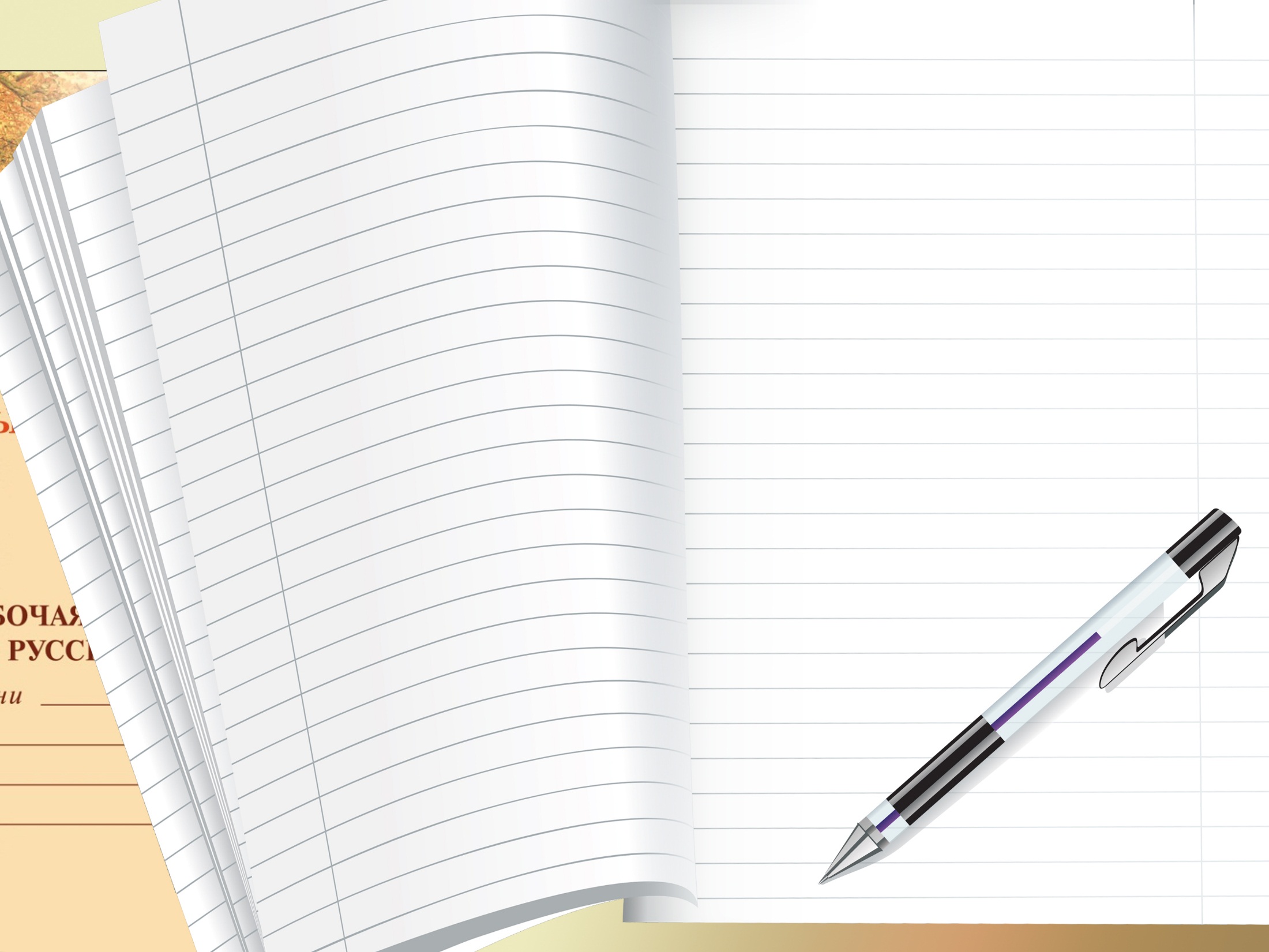 Цель проекта: создание условий 
               для развития духовно-нравственной сферы младшего школьника на основе применения технологии проектно-исследовательской деятельности средствами электронного образовательного ресурса  «Сайт МОУ «Волосовская НОШ».
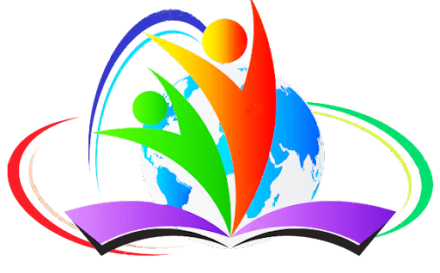 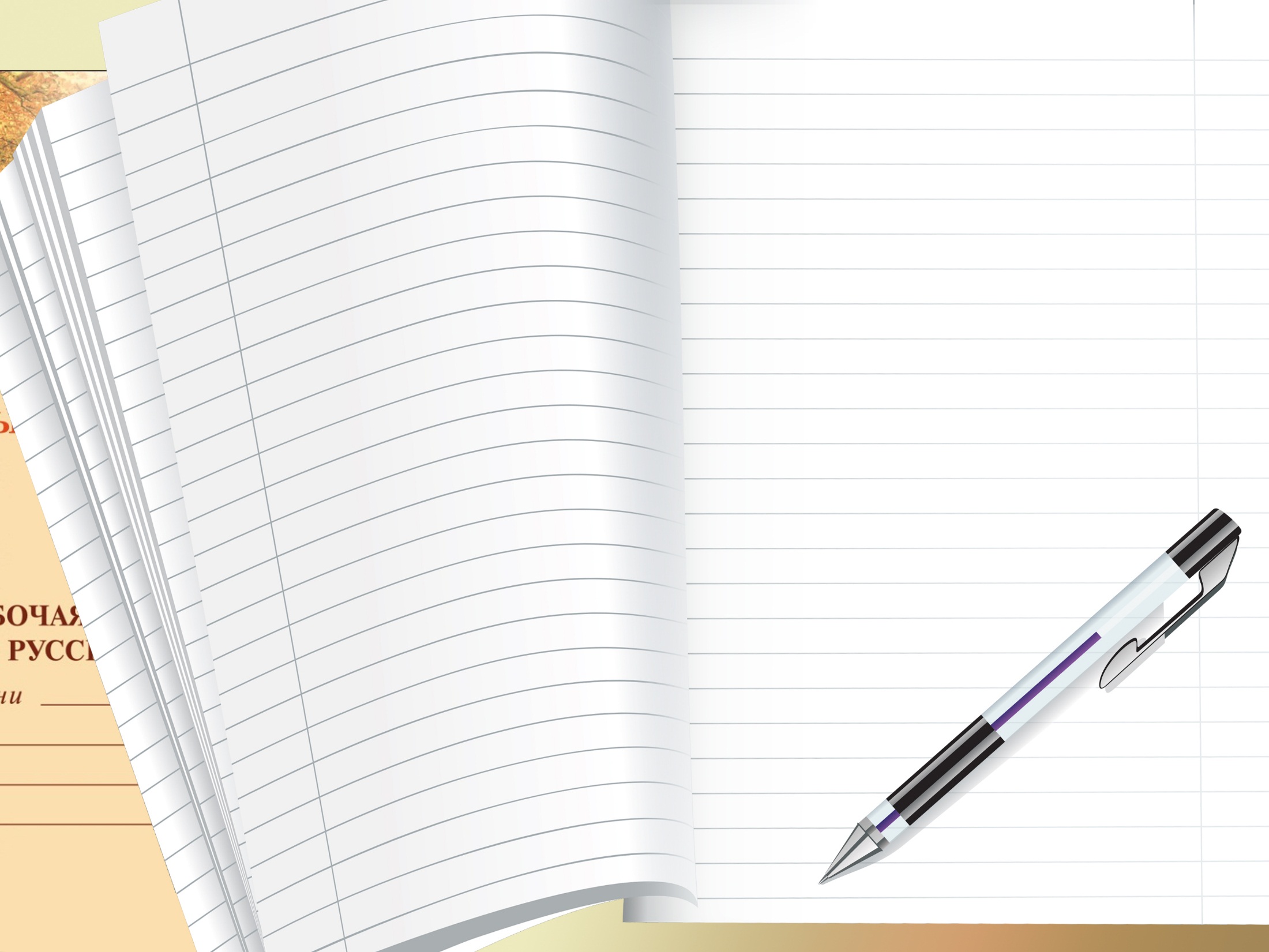 Задачи:
                         1) разработать дорожную карту по проекту         «Всему начало здесь, в краю родном»;
2) создать ЭОР «Сайт МОУ «Волосовская НОШ» для осуществления обратной связи всех участников проекта;
3)  реализация дорожной карты проекта «Всему начало здесь, в краю родном» педагогическим коллективом МОУ «Волосовская начальная общеобразовательная школа»;
4)  корректировка дорожной карты проекта «Всему начало здесь, в краю родном» на основании мониторинга развития духовно - нравственной сферы обучающихся.
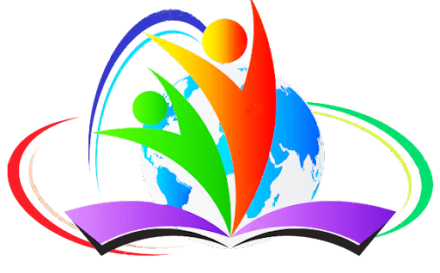 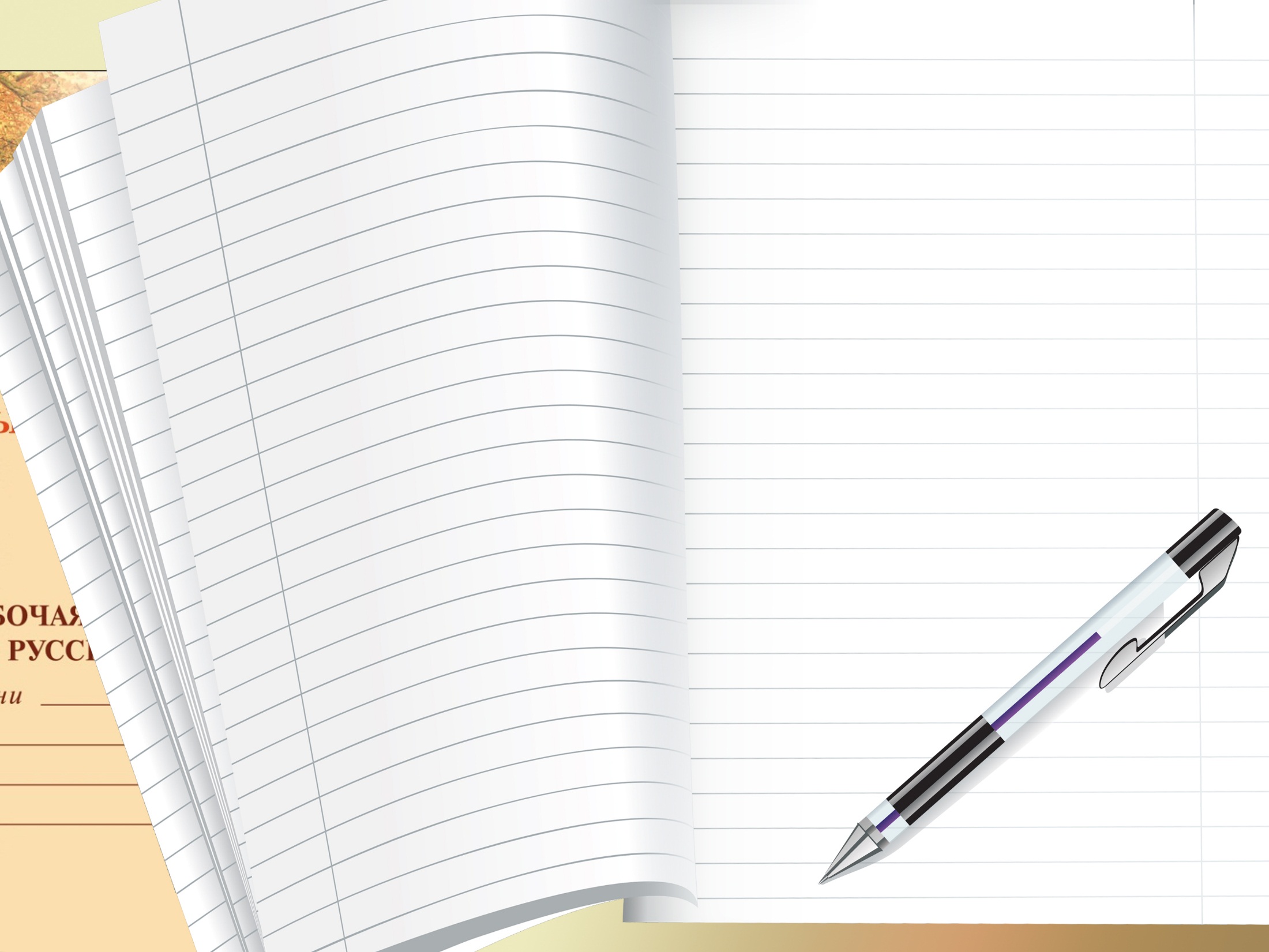 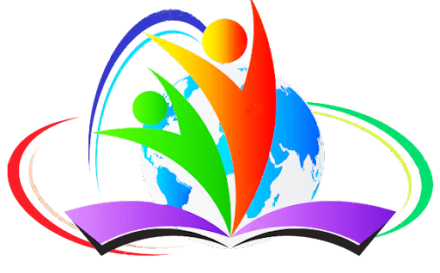 Этапы реализации проекта:
                      1 этап – информационно-аналитический:                          анализ условий, необходимых для реализации проекта.
2 этап – деятельностный: осуществление инновационной деятельности по моделированию образовательно-воспитательного пространства для младших школьников.
3 этап – обобщающий: мониторинг реализации проекта, экспертная оценка результатов соотношения заявленных результатов с достигнутыми; определение перспектив и путей дальнейшего развития духовно-нравственной сферы младших школьников.
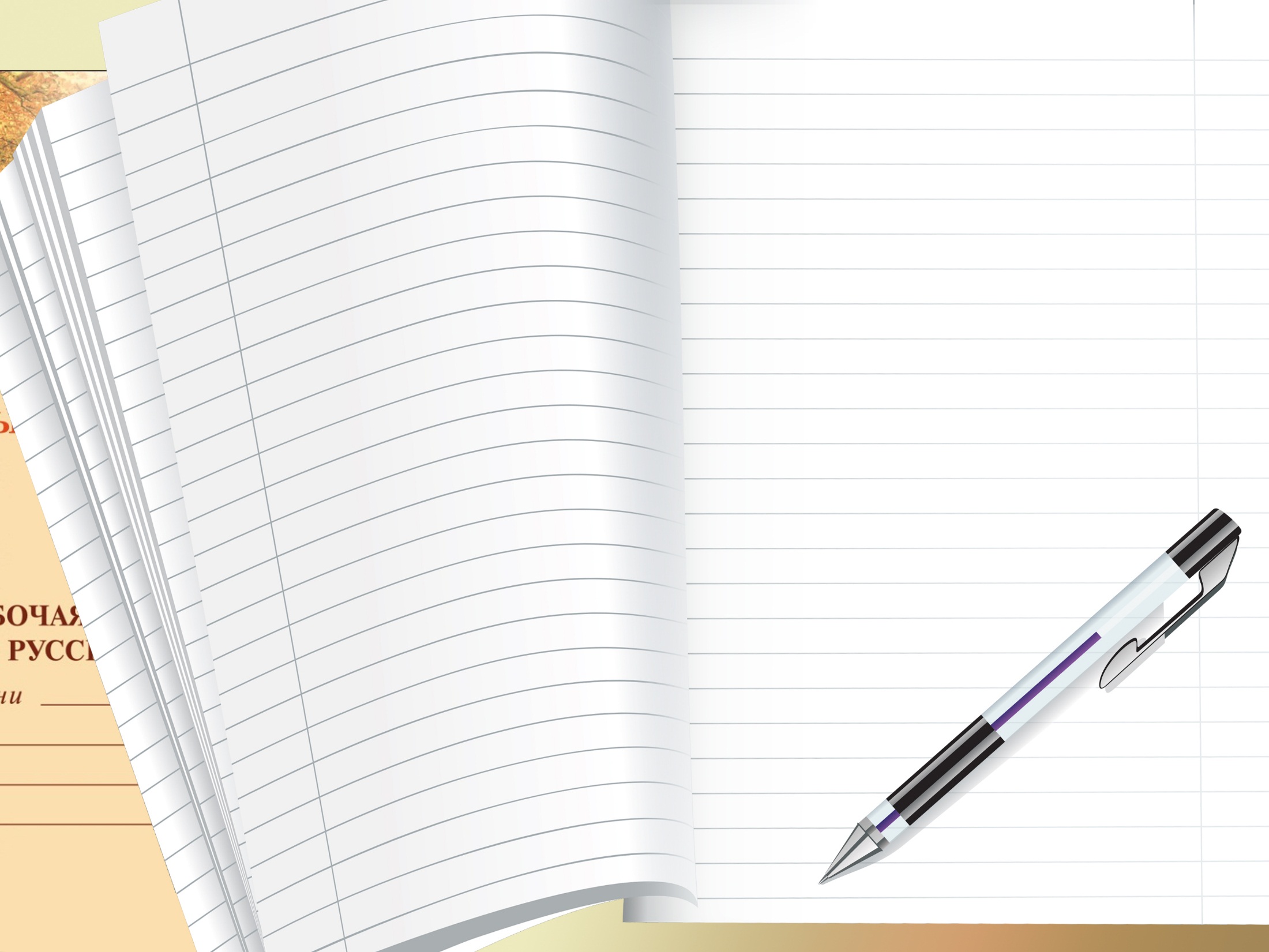 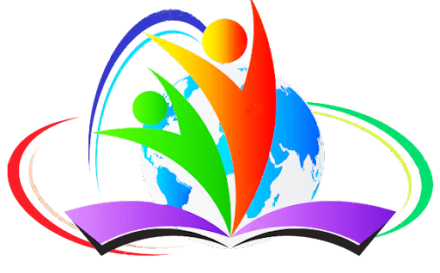 Результативность 
             реализации проекта:
1. Развитие познавательного интереса обучающихся к проектно-исследовательской деятельности.
2. Положительная динамика в духовно-нравственном развитии обучающихся младшего школьного возраста.
3. Расширение образовательного пространства с привлечением родительской общественности в реализации проекта.
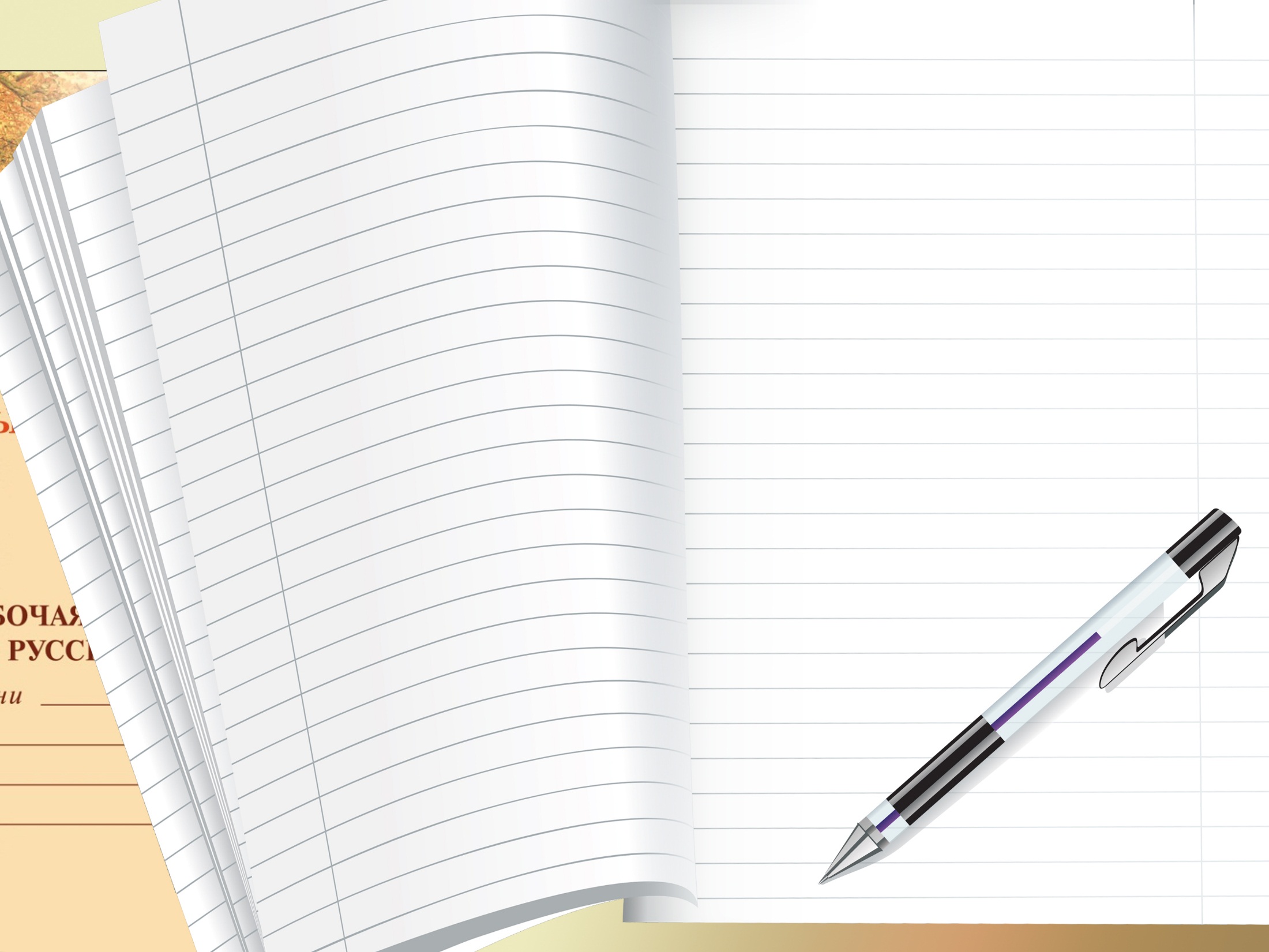 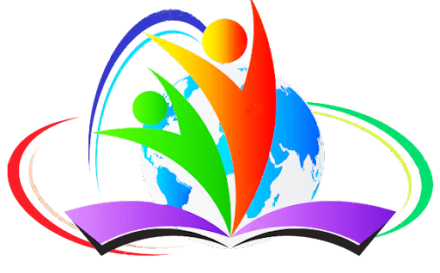 Мониторинг опроса учащихся 
об использовании
проектно-исследовательской деятельности:
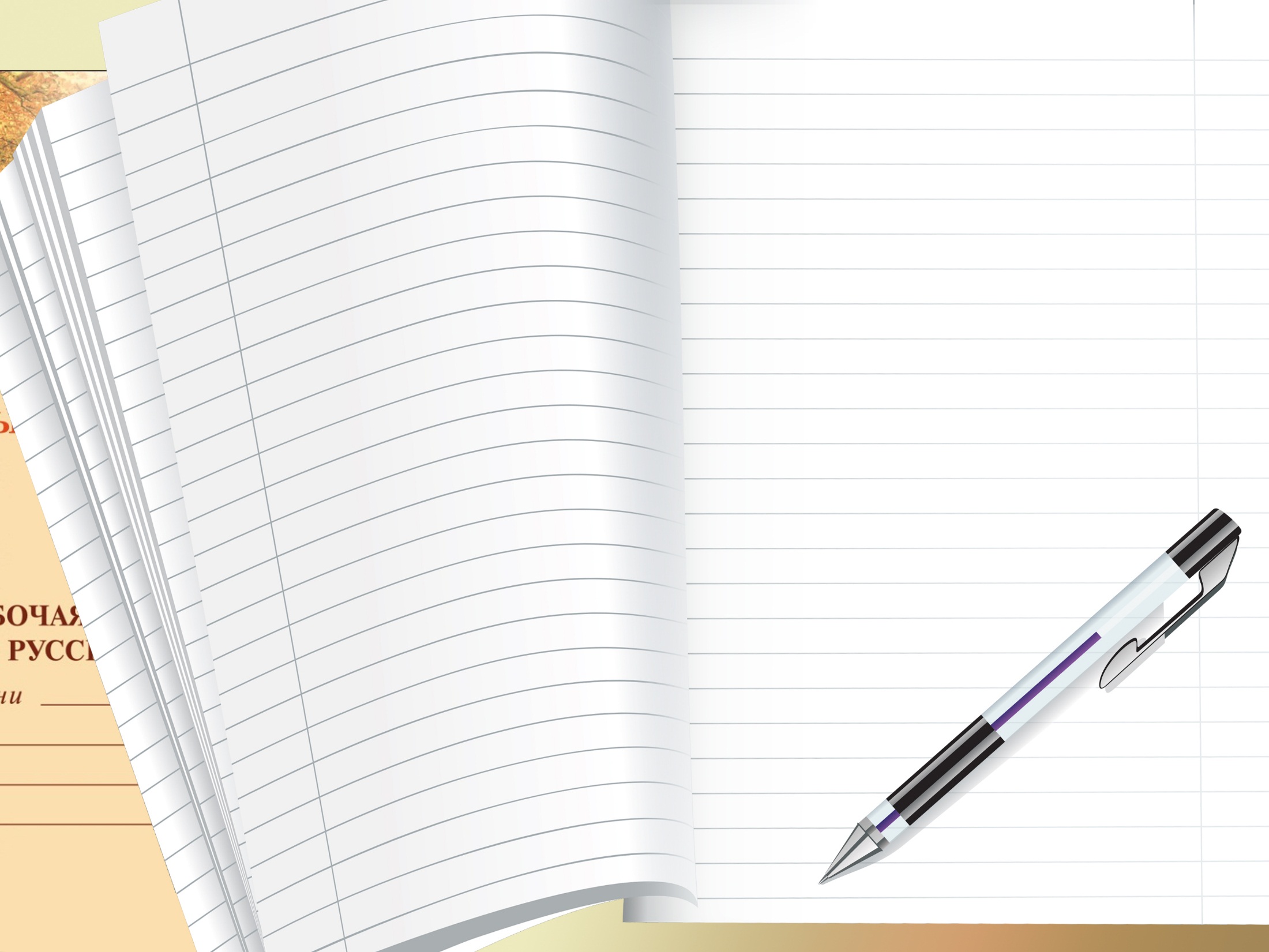 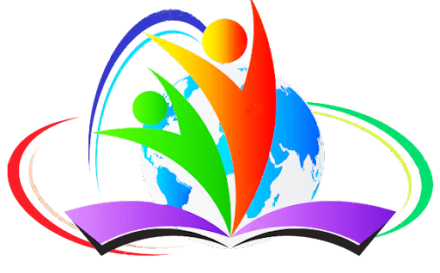 Мониторинг результативности обучения 
на уроках литературного чтения и окружающего мира
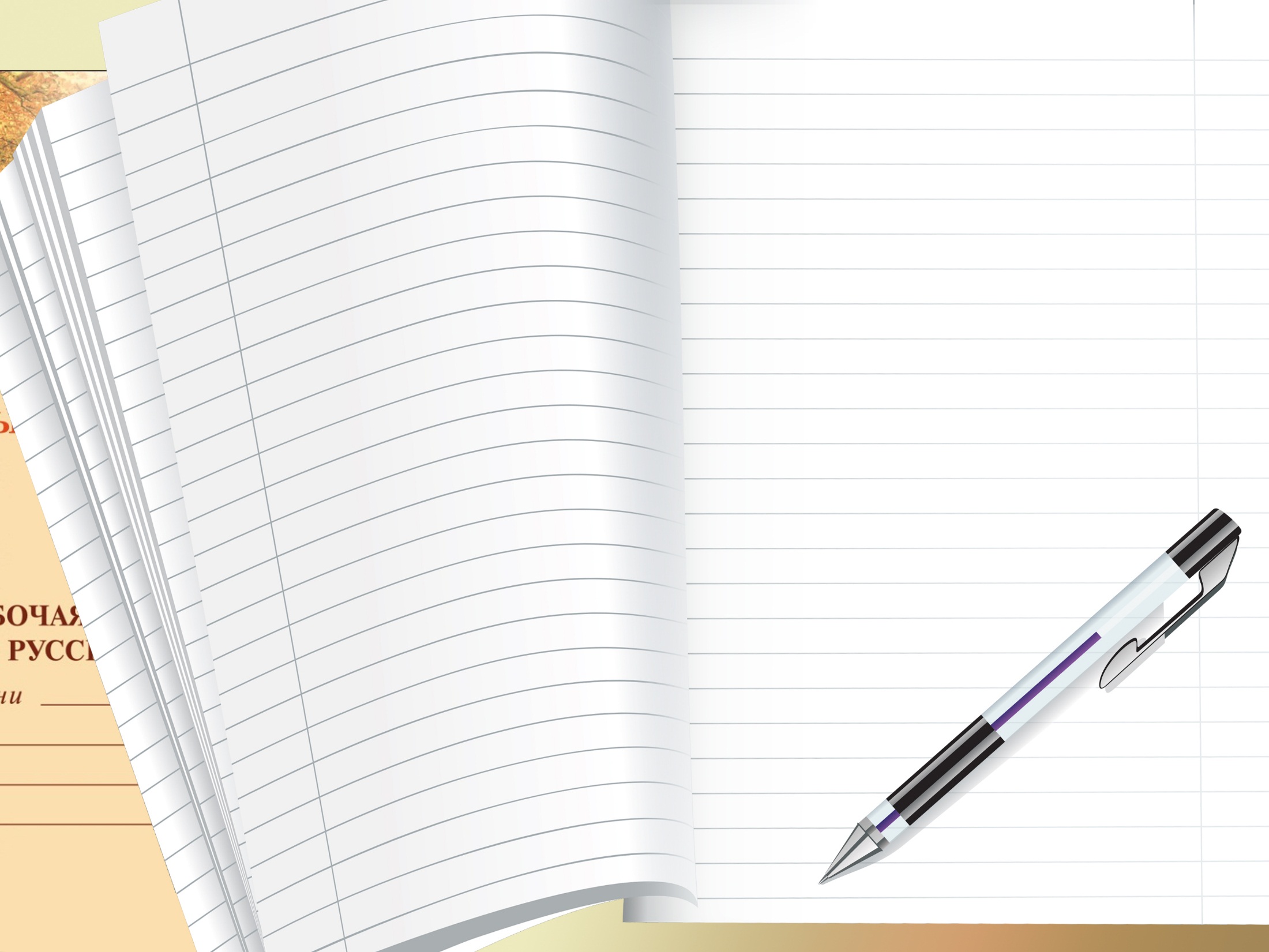 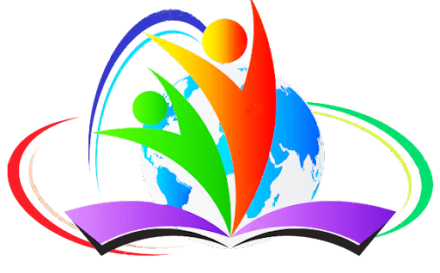 Сравнительный анализ уровня воспитанности учащихся  за период с 2018 по 2020 уч. г.
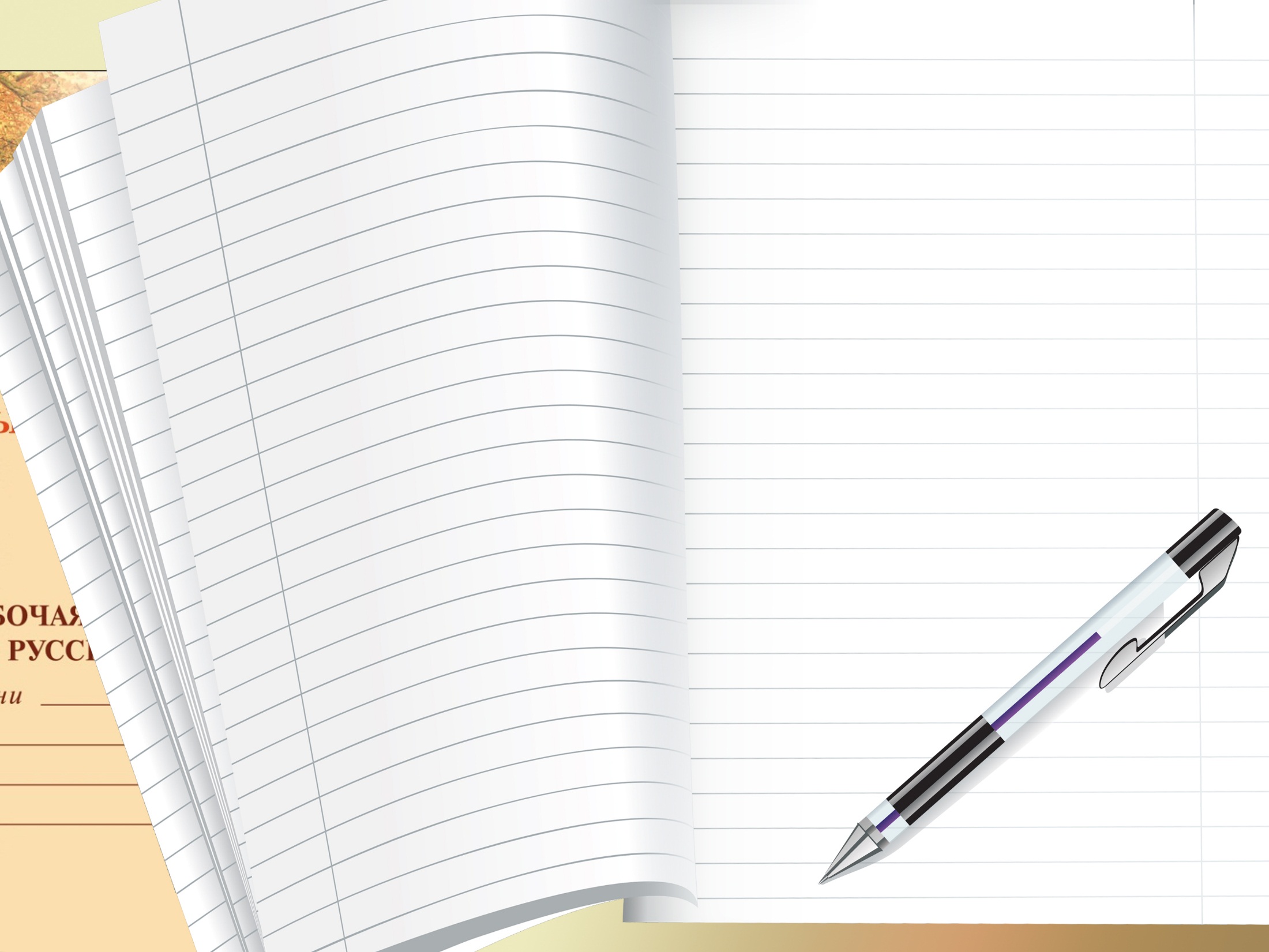 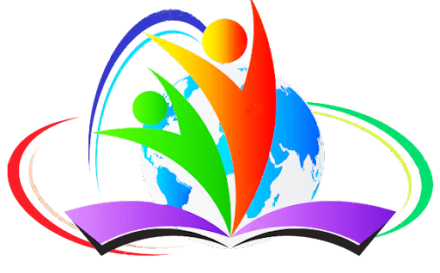 Сравнительная характеристика нравственных качеств обучающихся
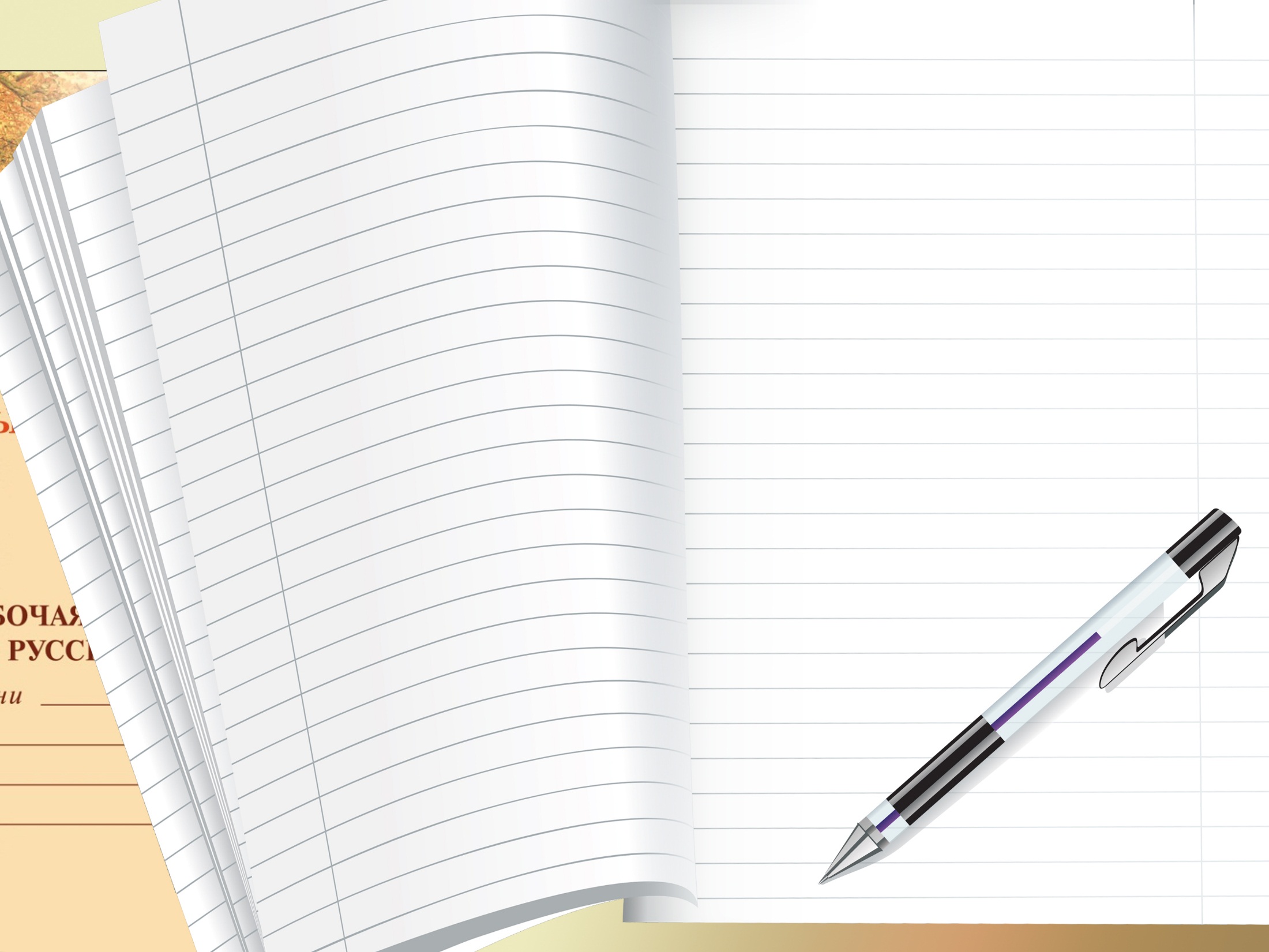 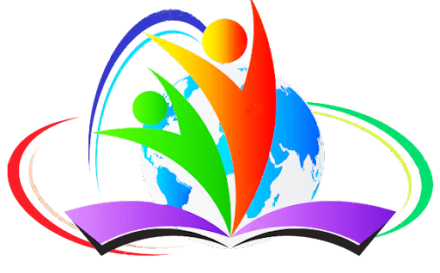 Что изменилось в лучшую сторону в вашем ребенке за период обучения
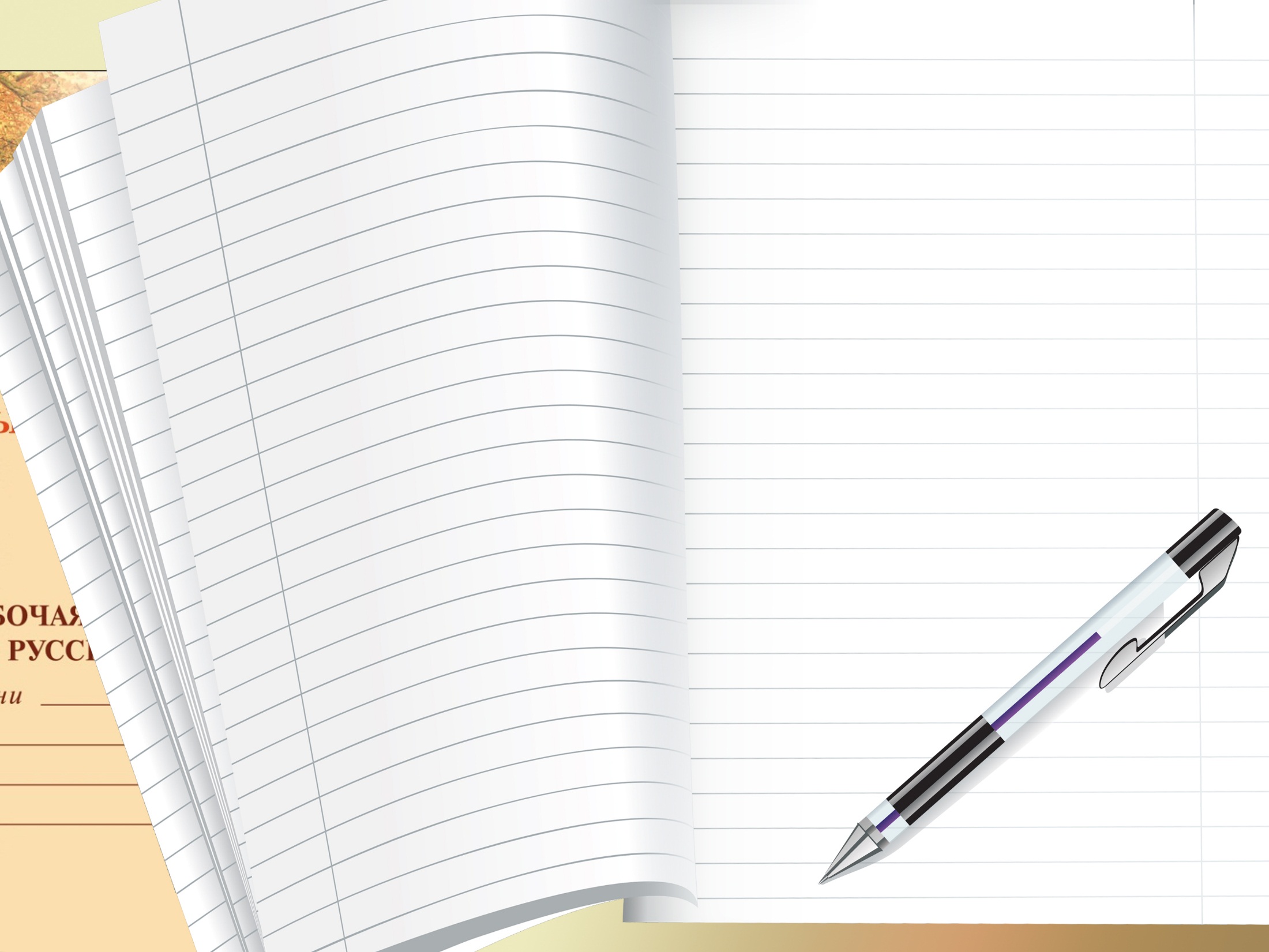 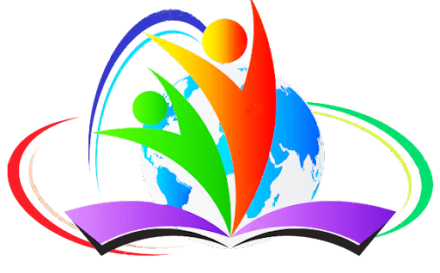 Результаты опроса родителей
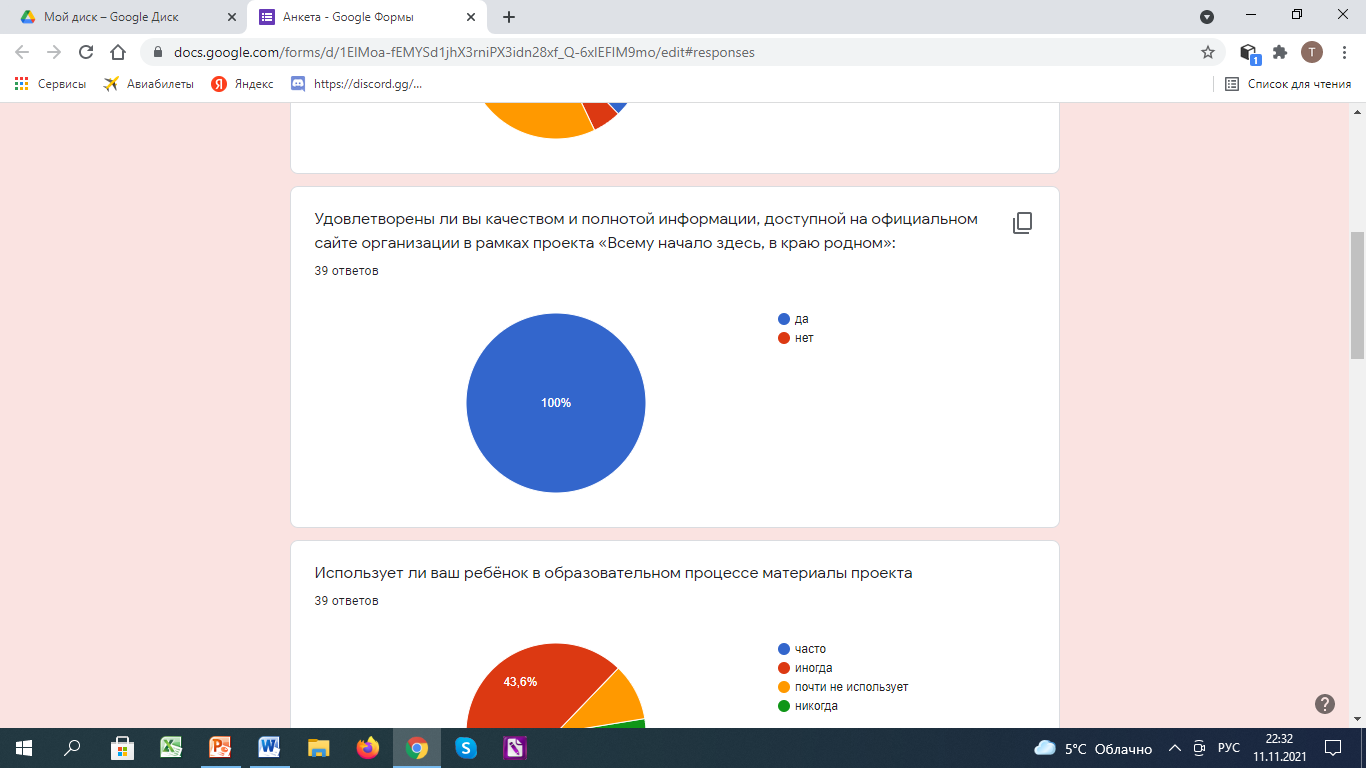 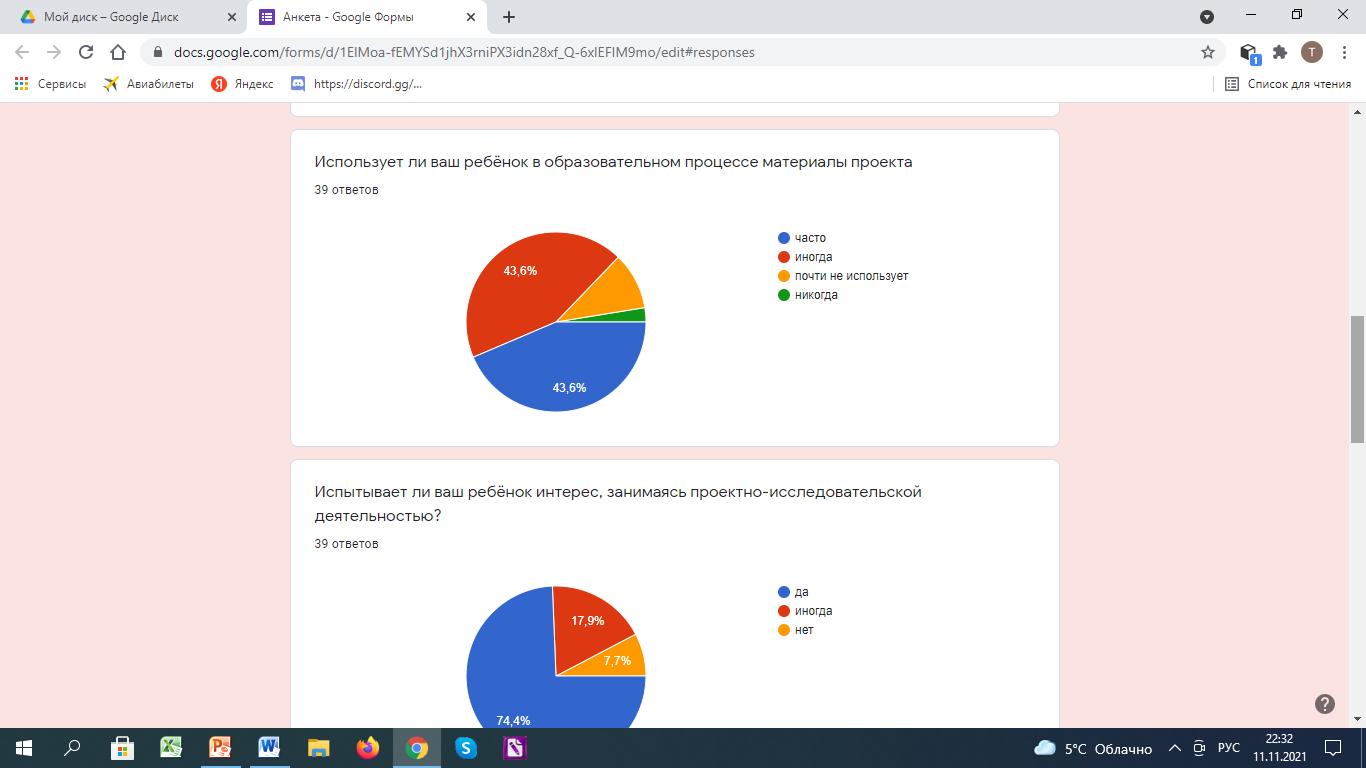 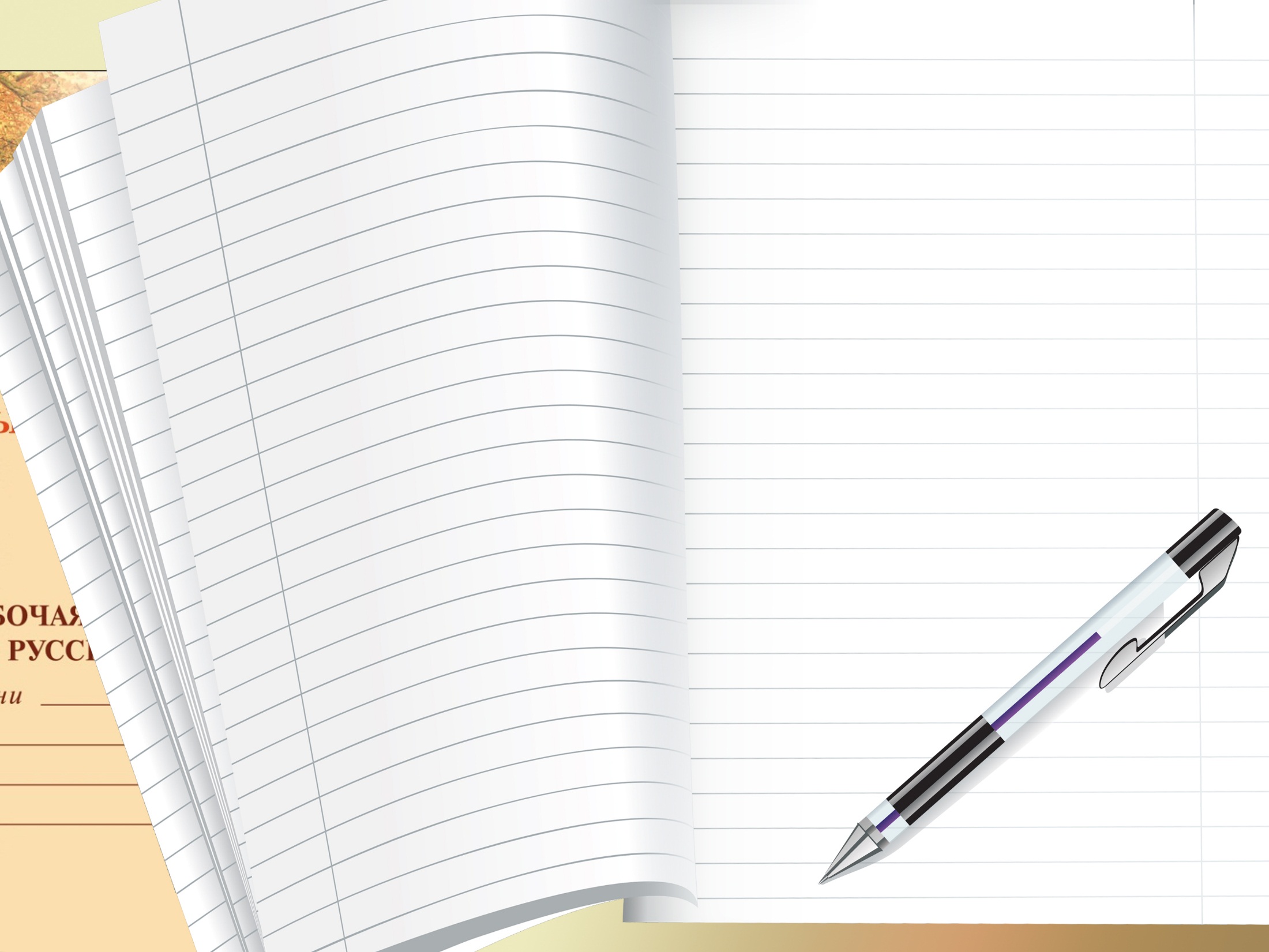 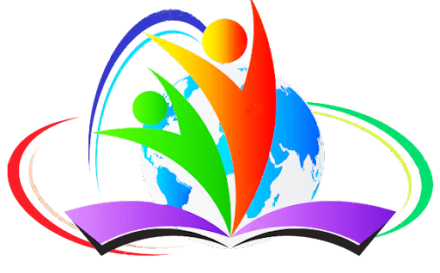 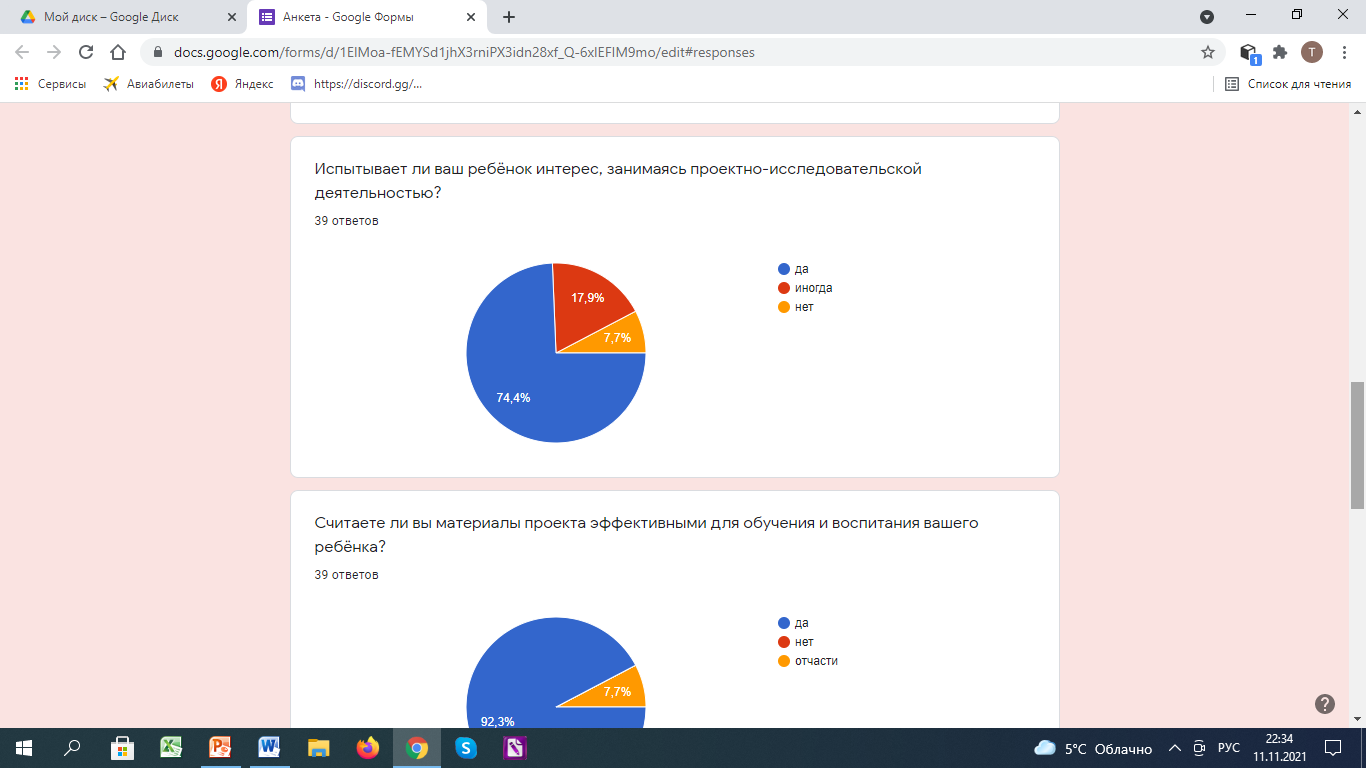 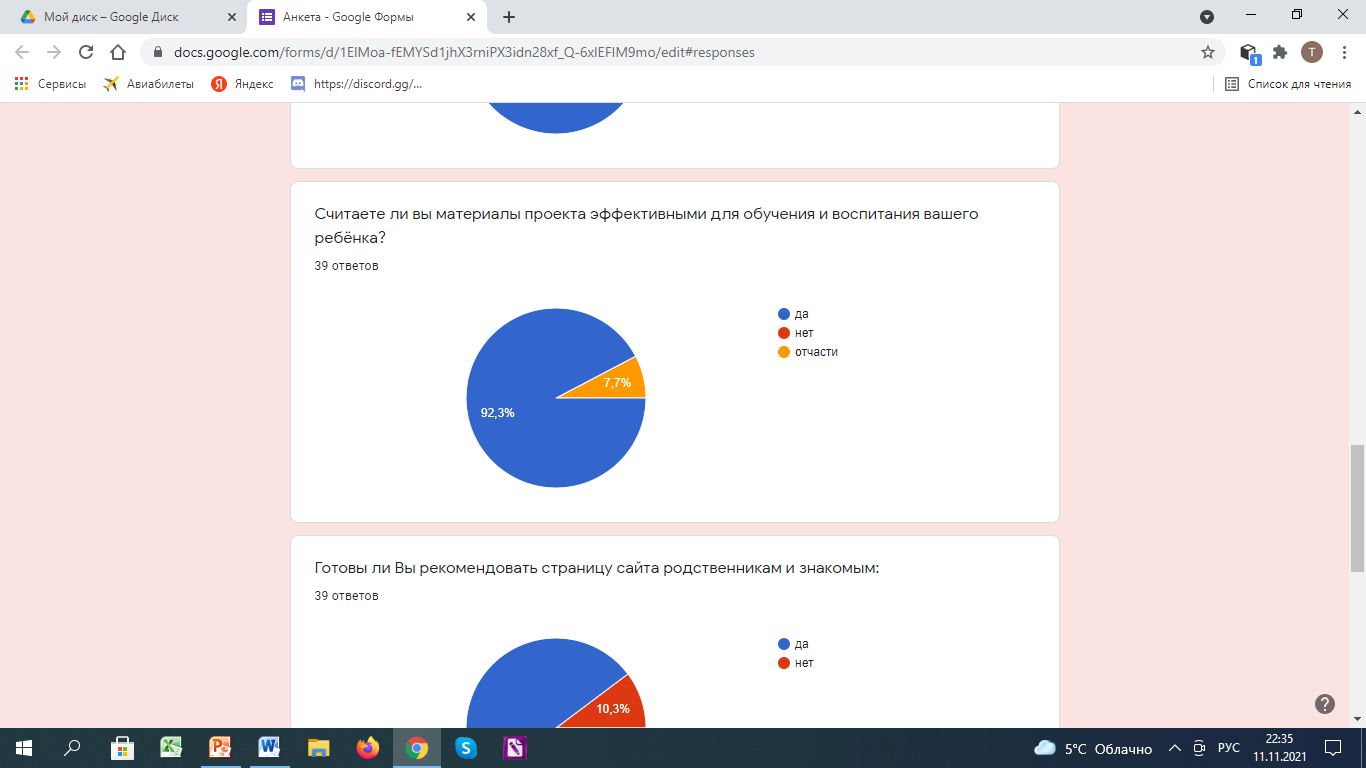 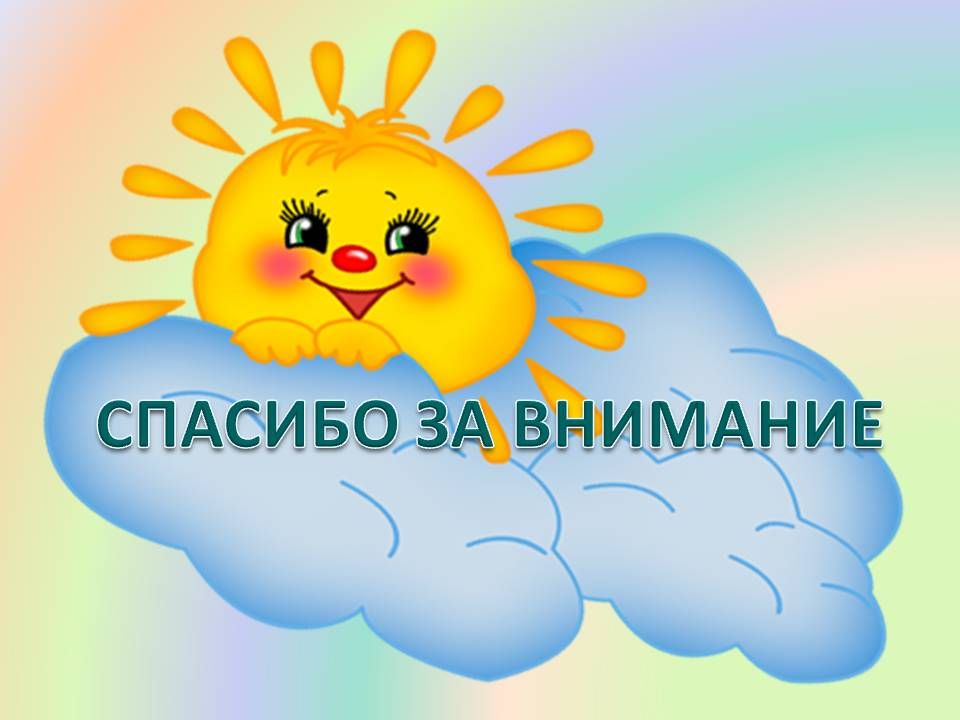 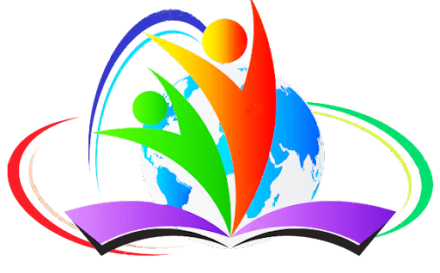